Warm Up
Warm Up
Significance tests are less useful than confidence intervals
Checking Assumptions
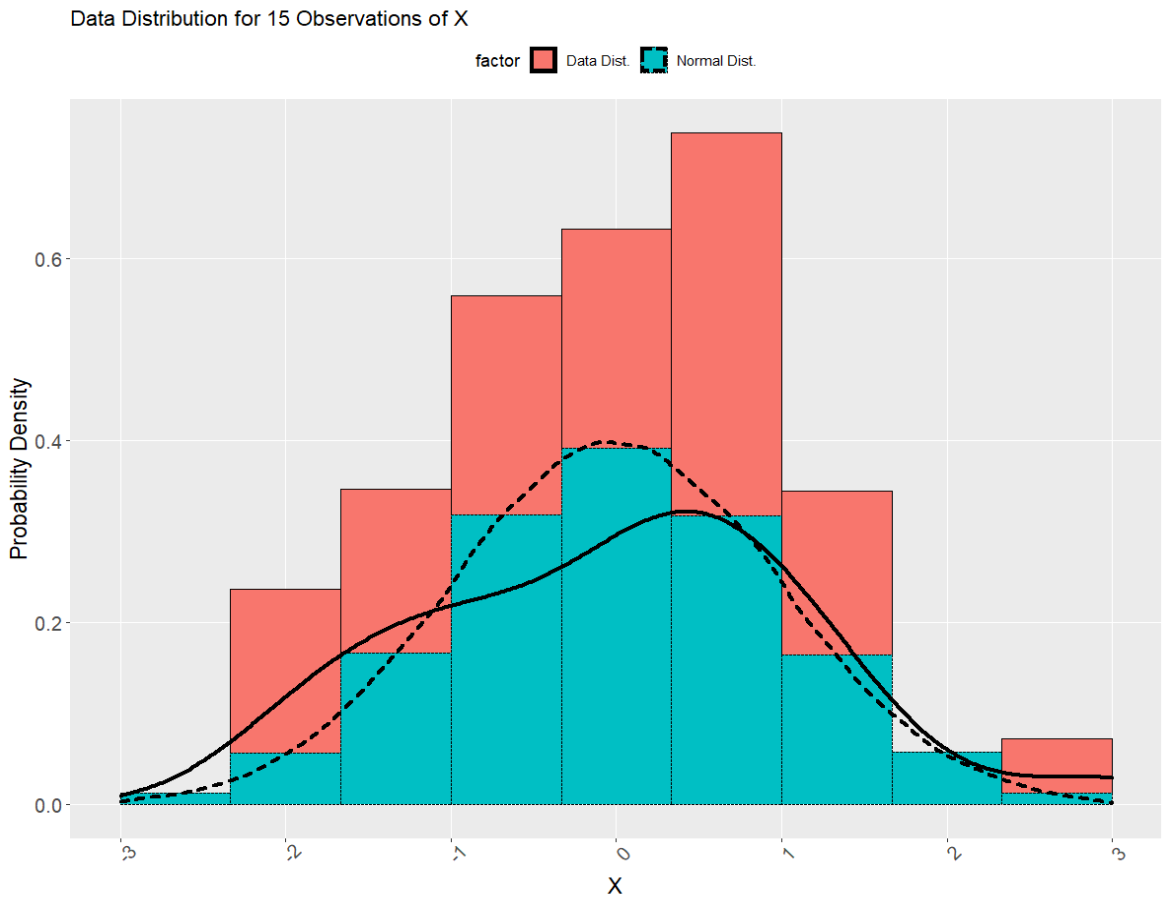 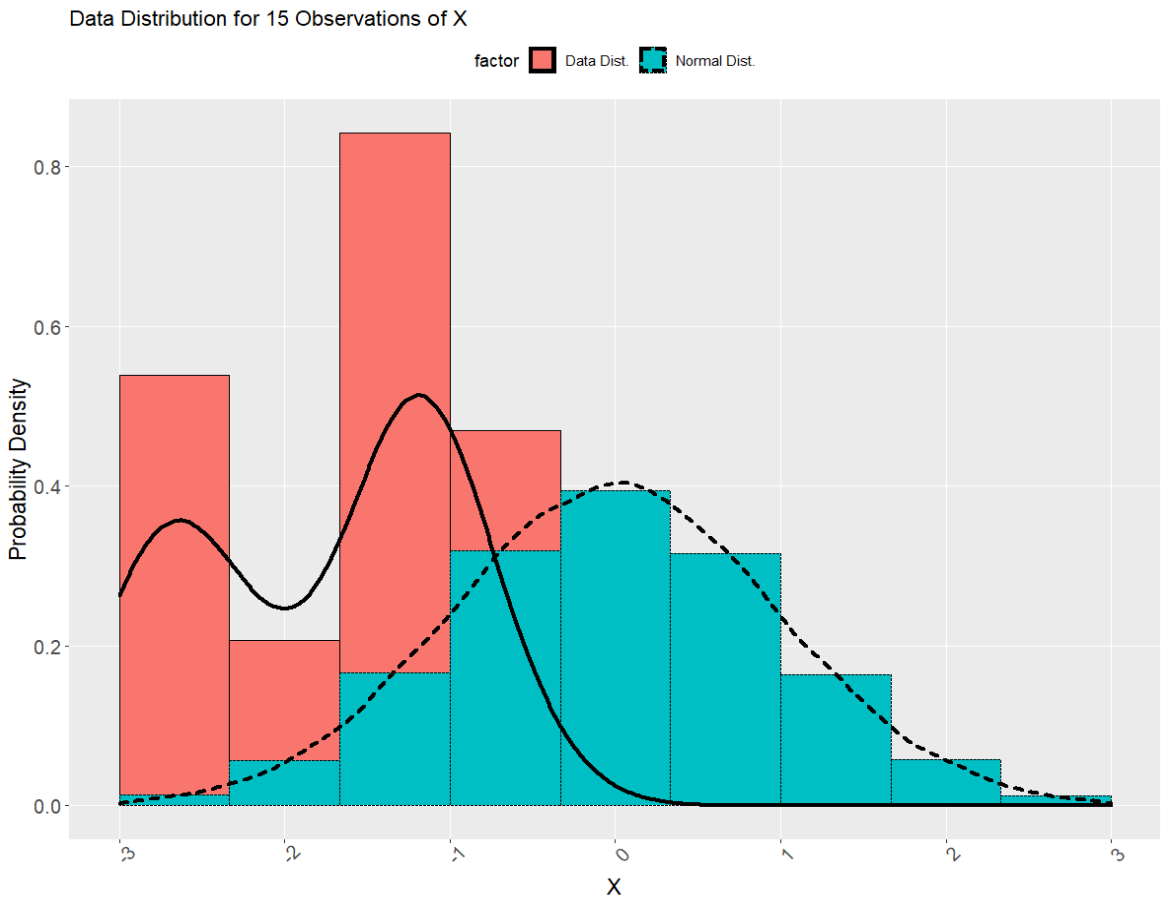 Example 1: Test for a population mean
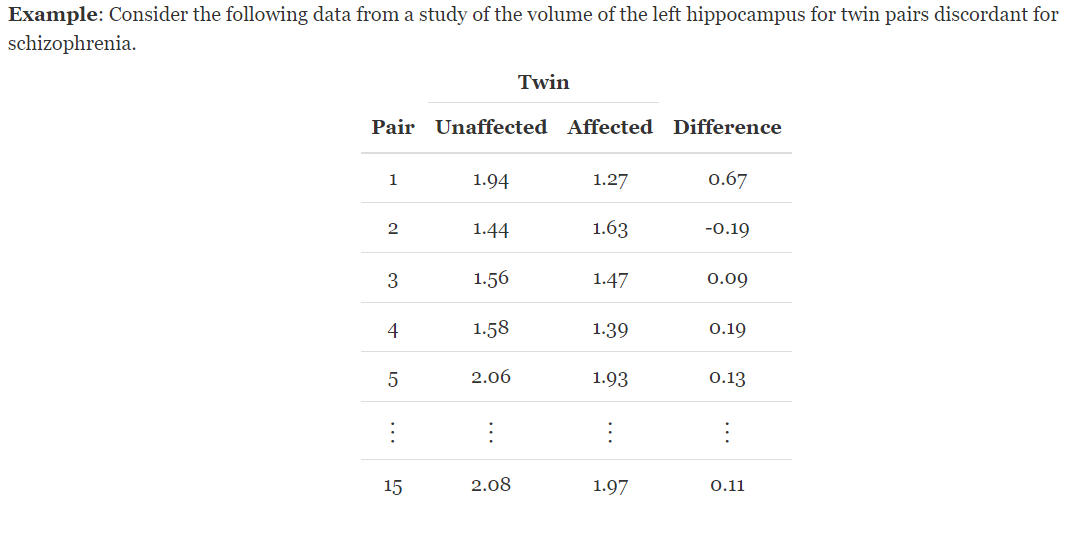 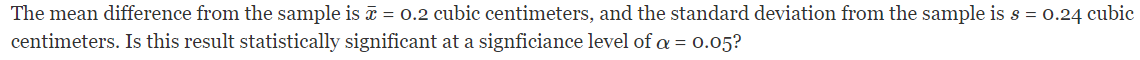 Another Example
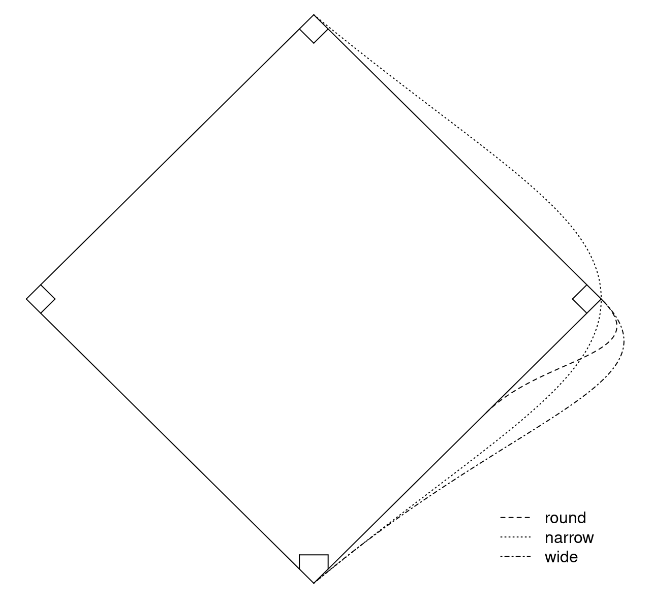 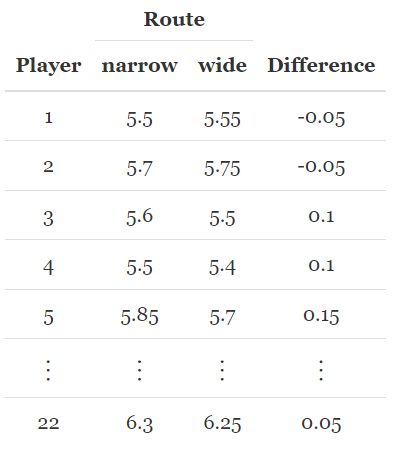 Types of errors in significance tests
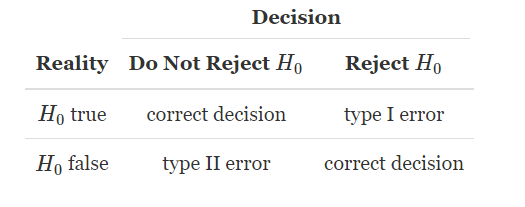 Ex.) Types of errors in significance tests
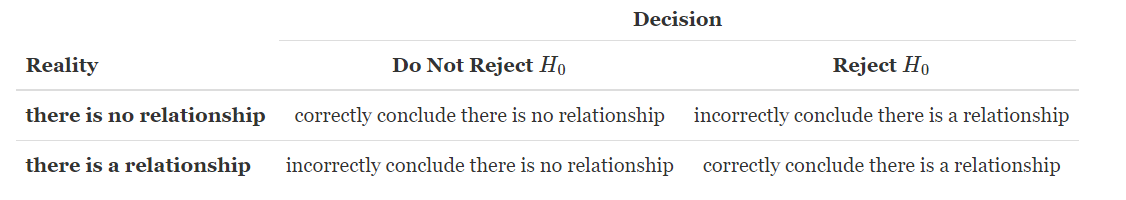 Ex.) Types of errors in significance tests
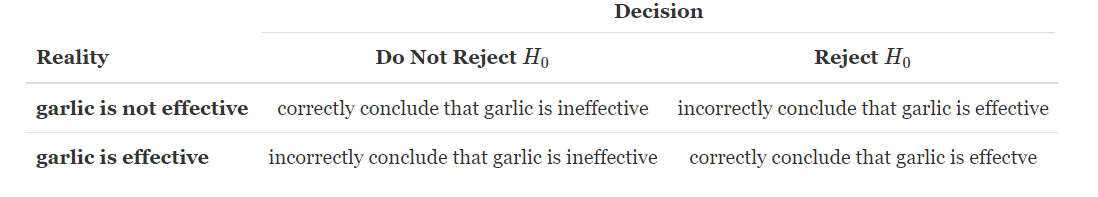 Probability of a type I error
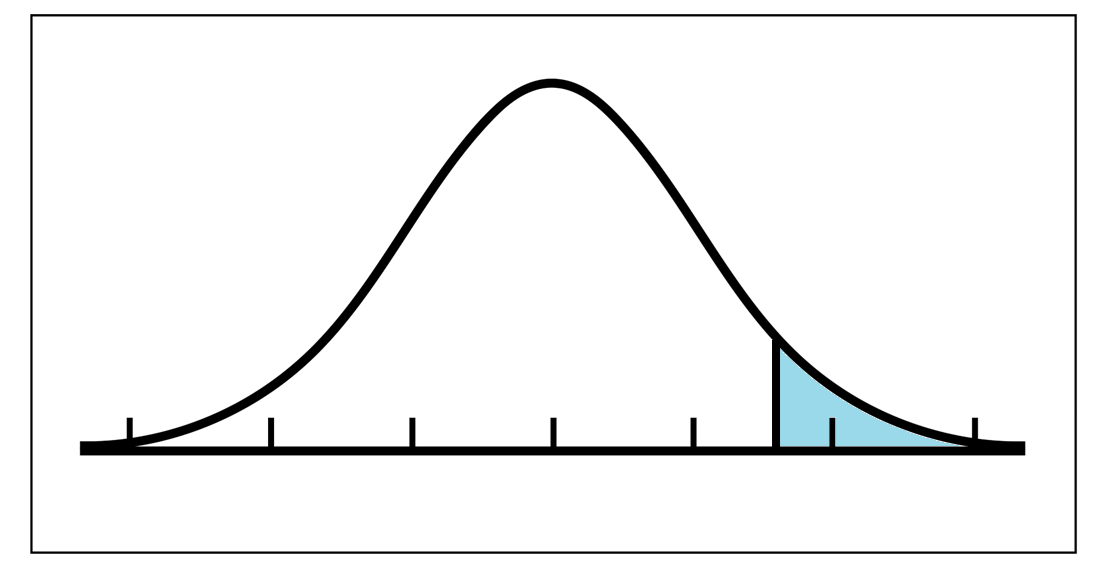 0
Probability of a type I error
Probability of a type II error
Probability of a type II error
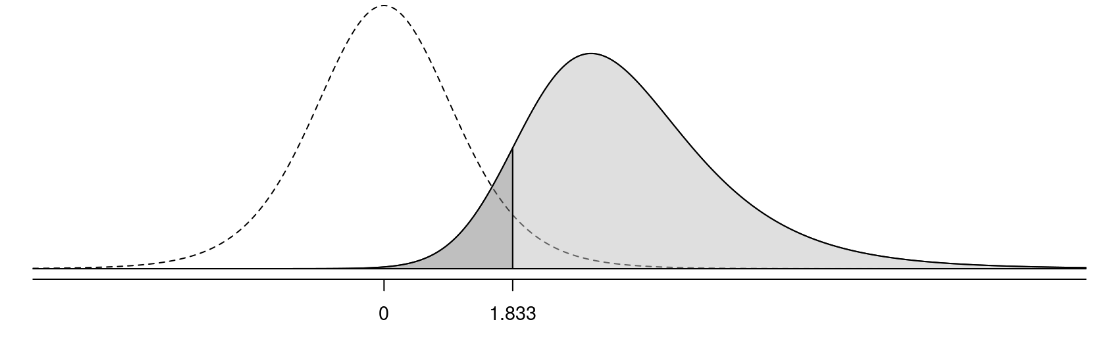 Probability of a type II error
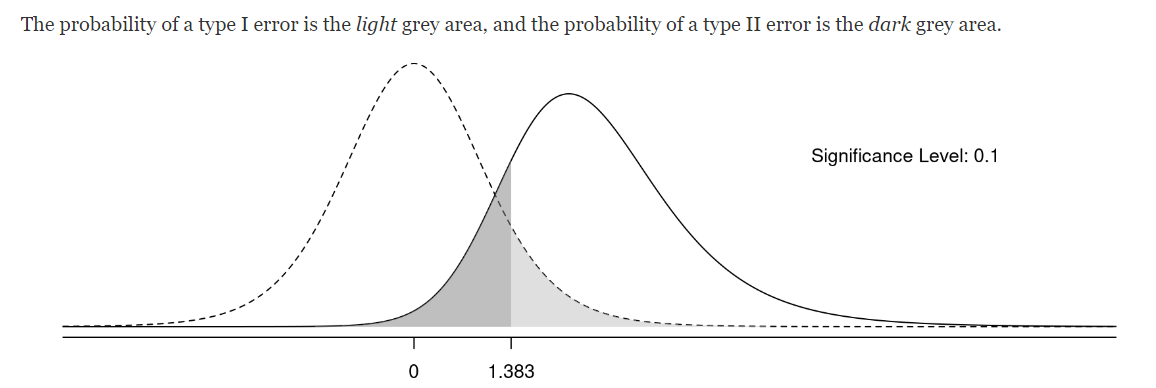 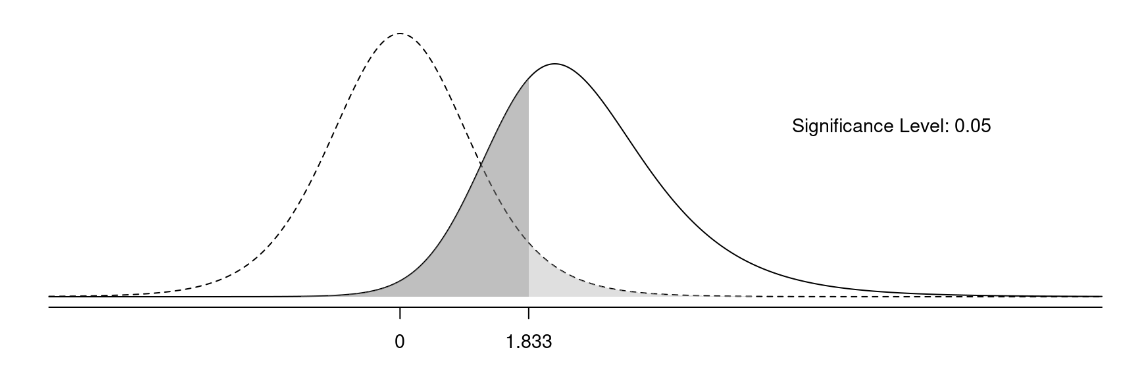 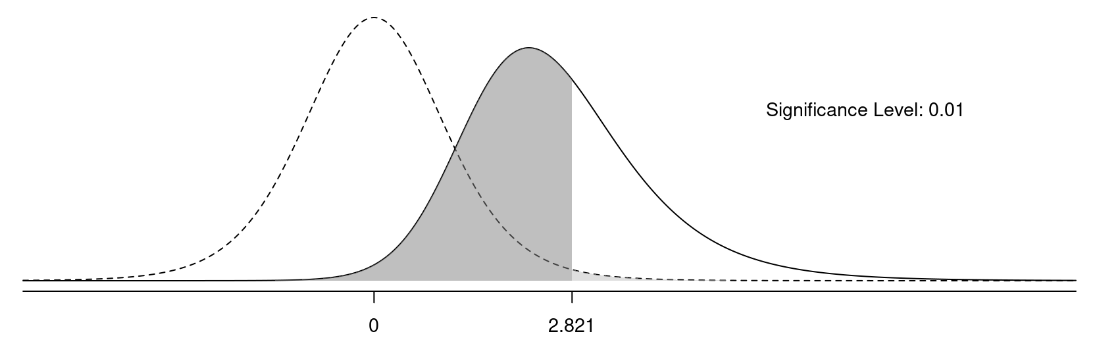 Power
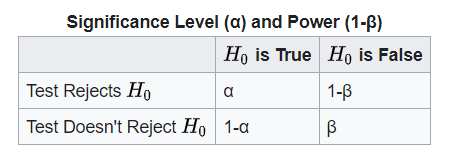 Type I, Type II, and Power
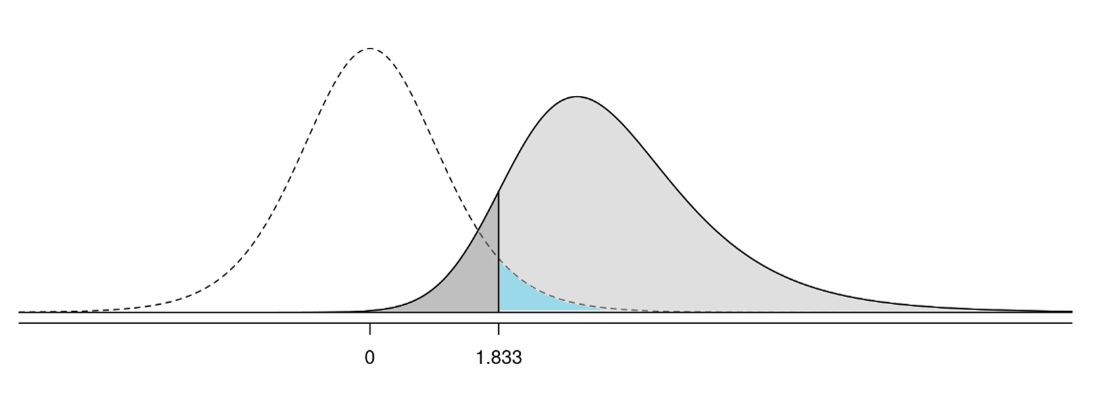 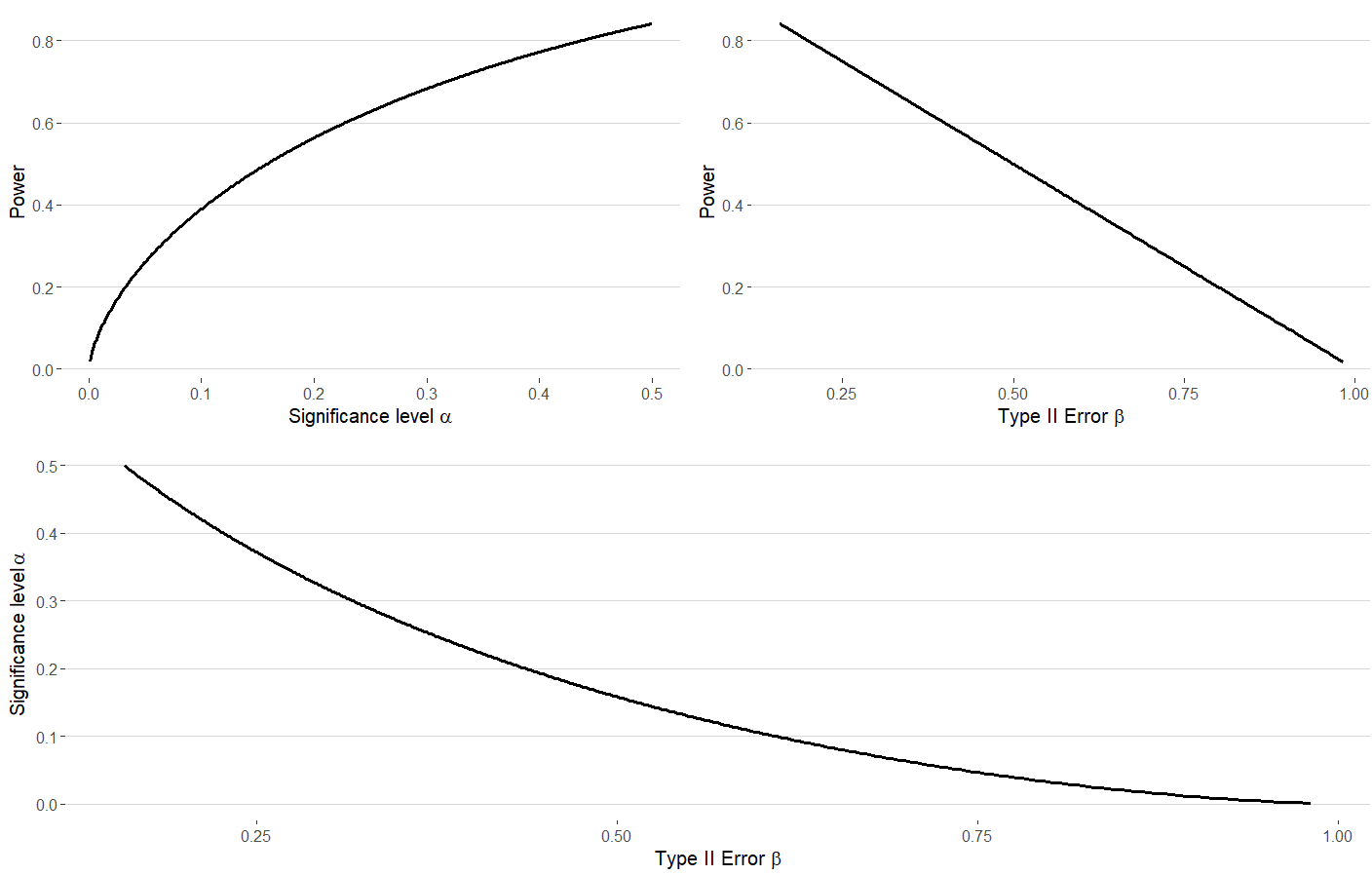